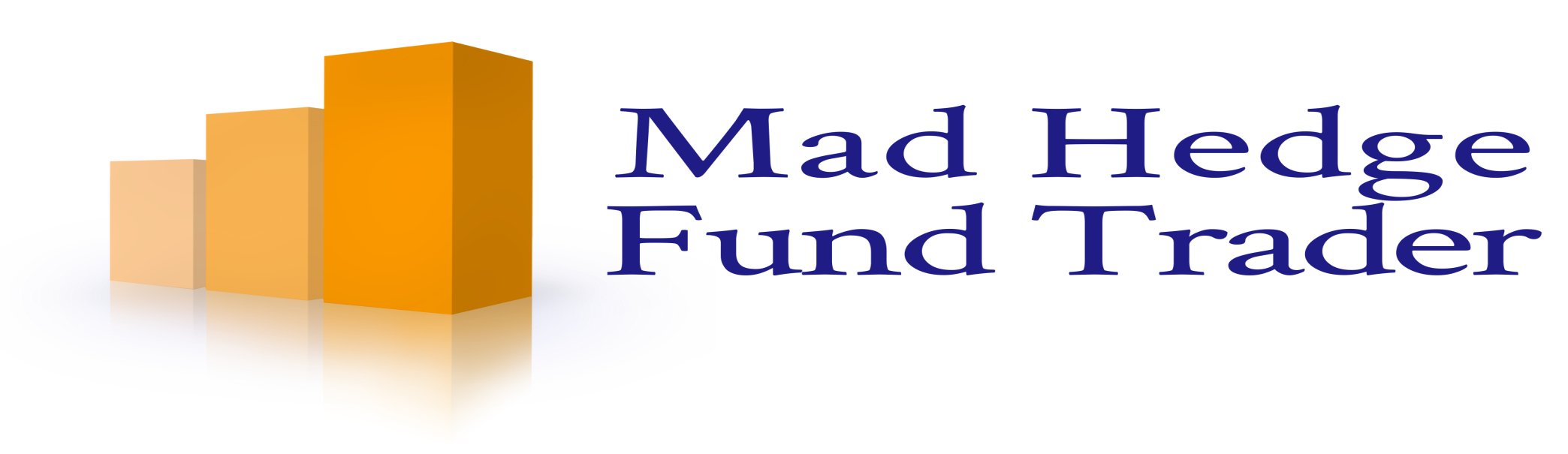 Mad Day Trader
Bill Davis
Webinar – March 8, 2017
February 2017Monthly Charts
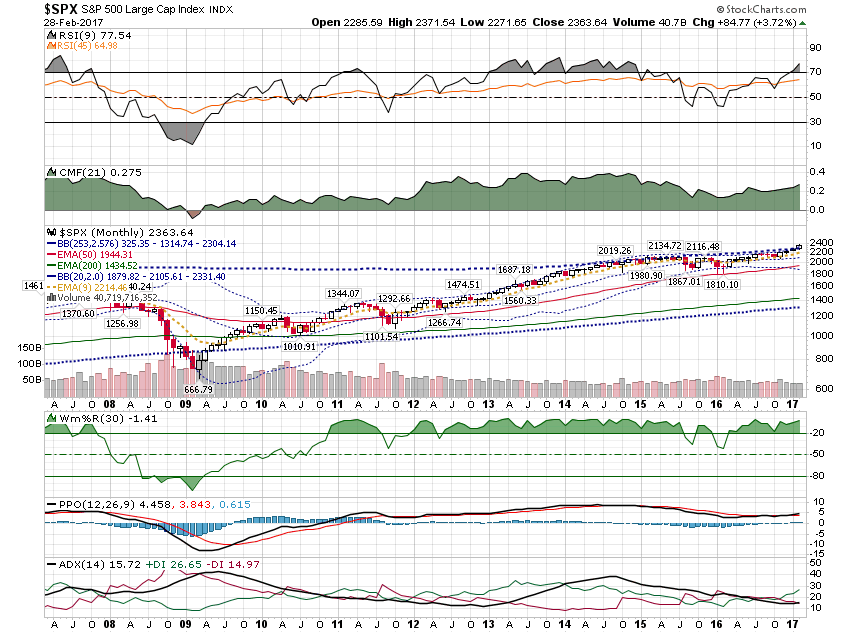 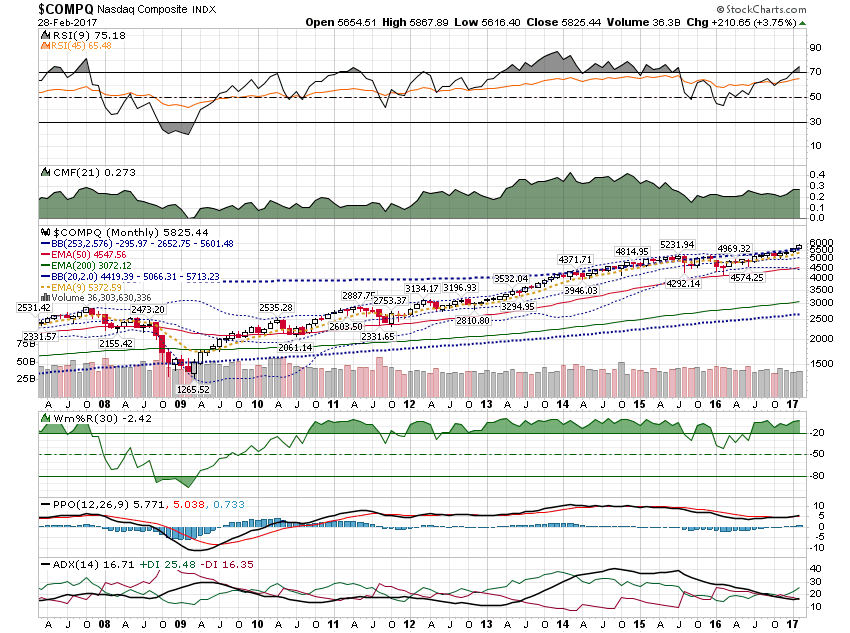 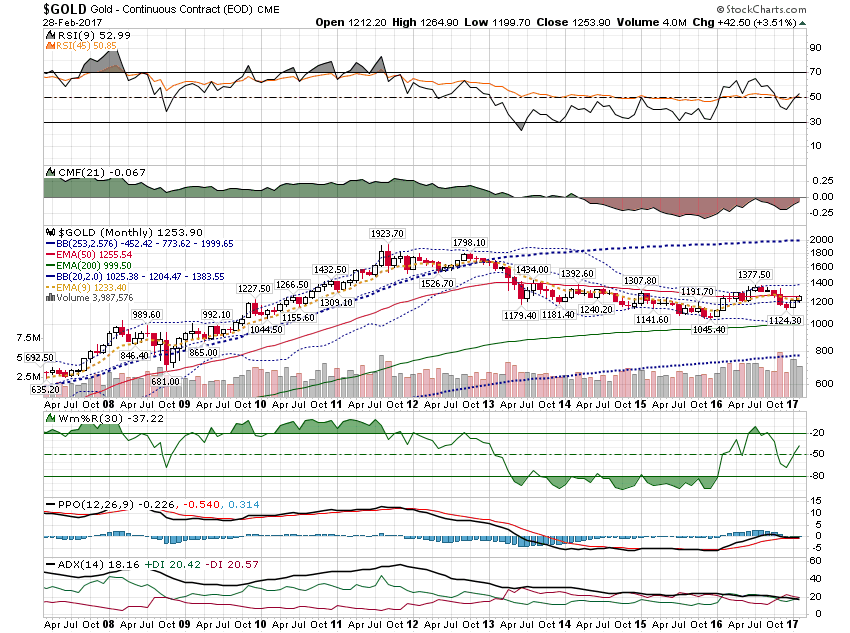 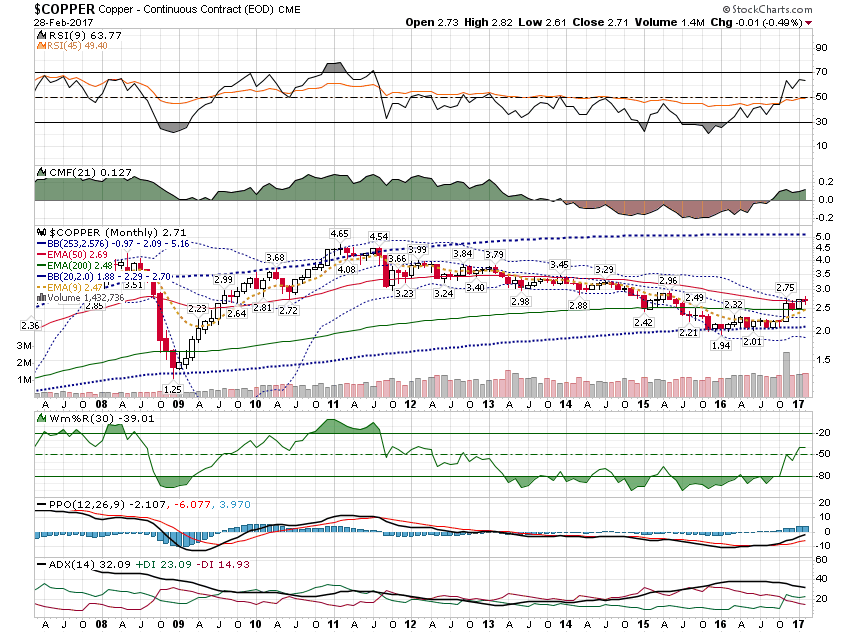 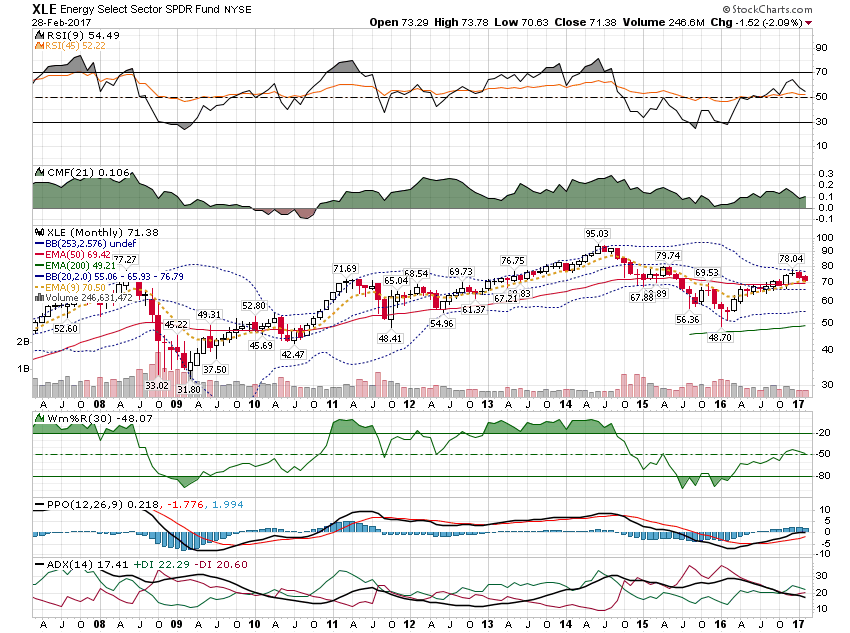 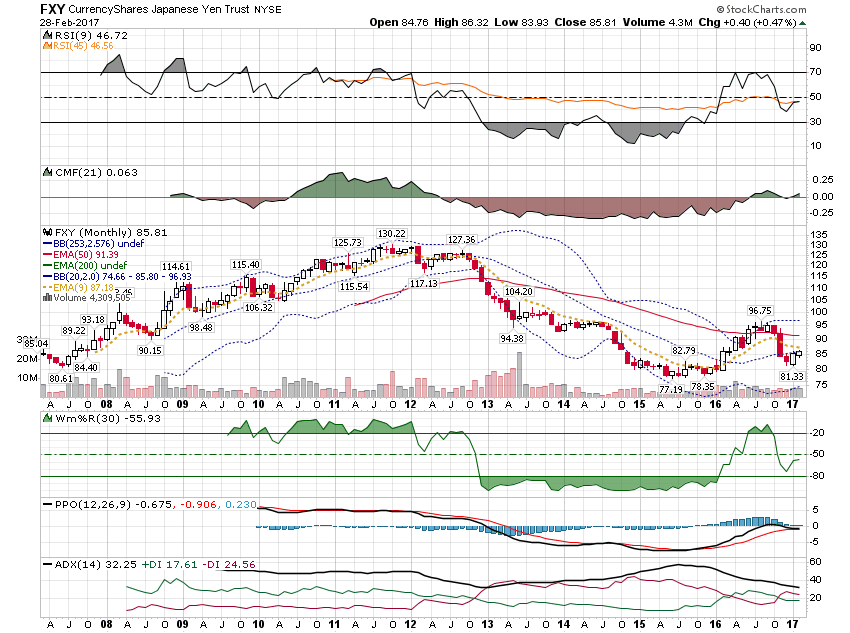 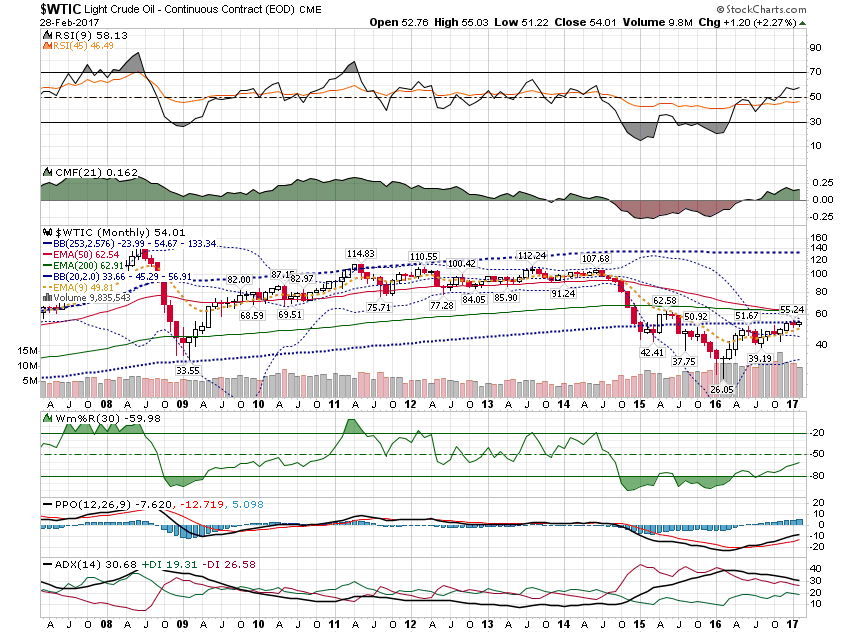 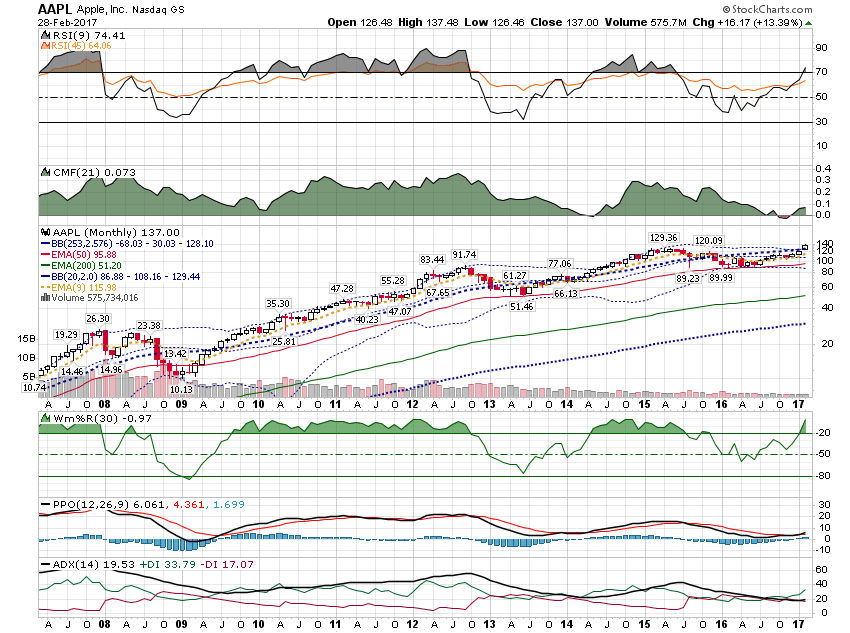 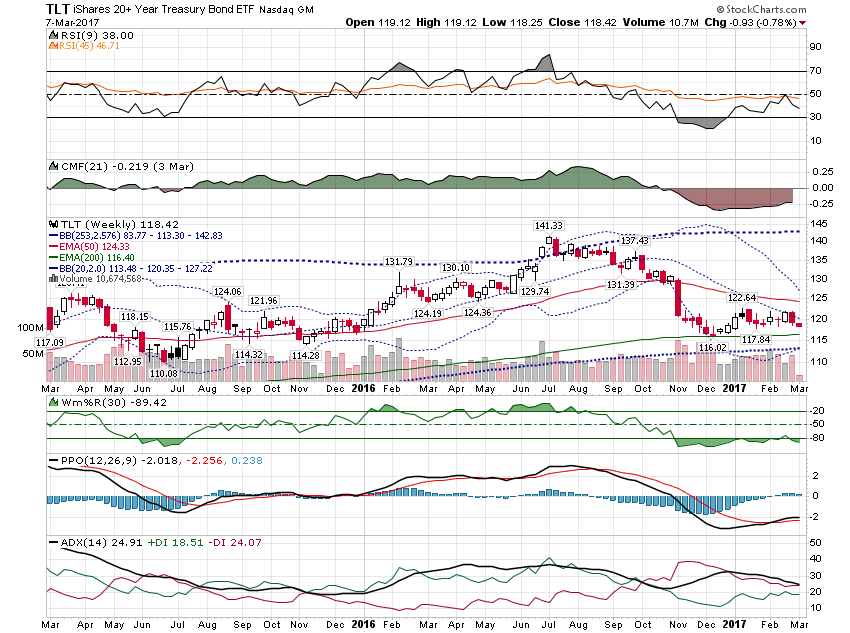 Short Term
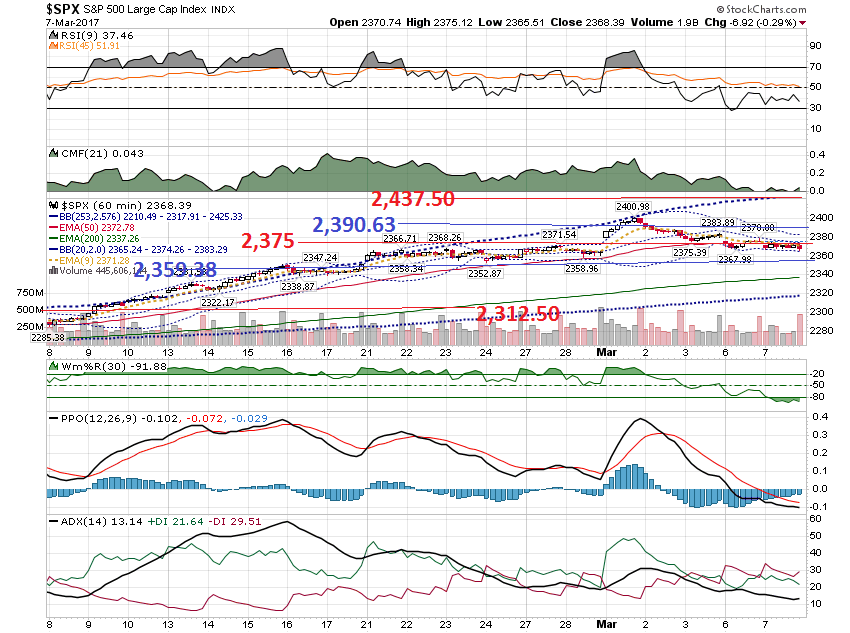 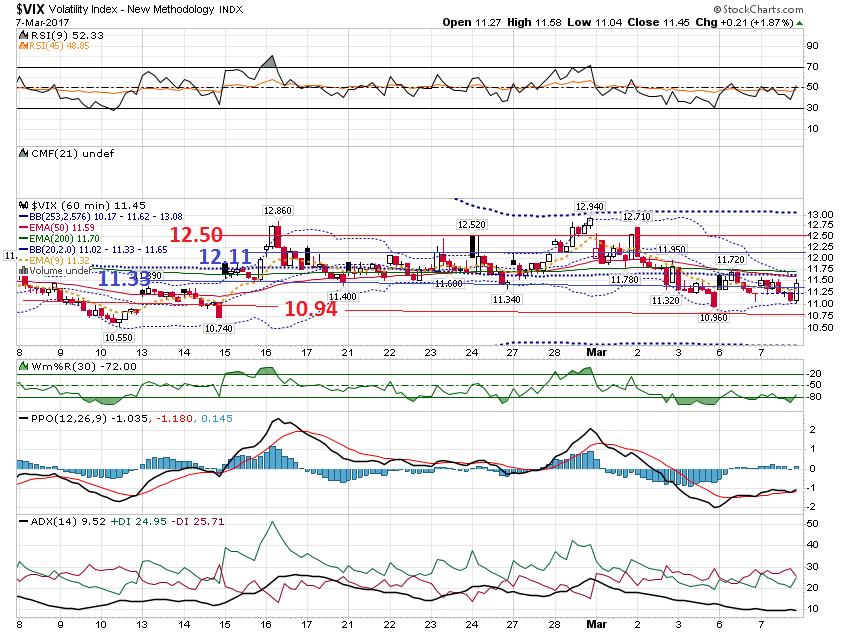 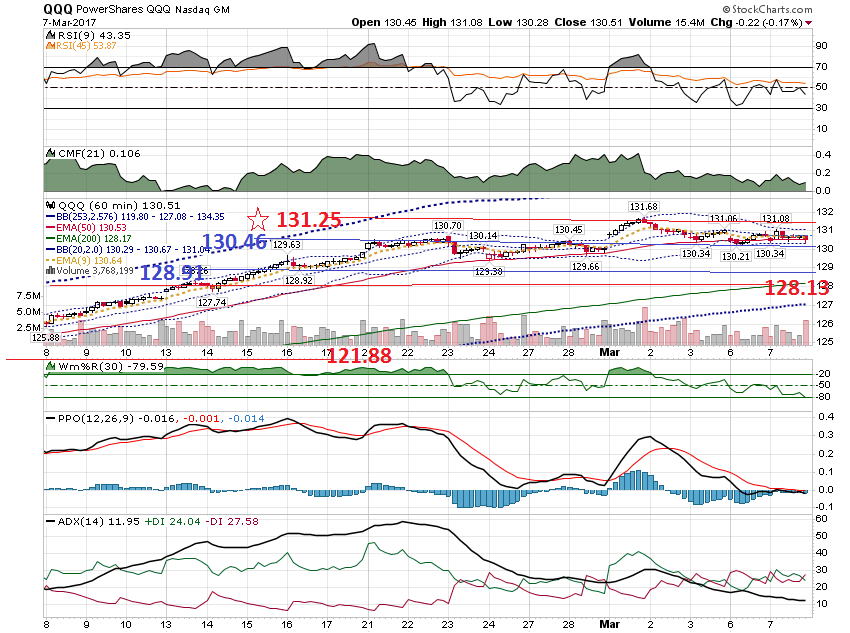 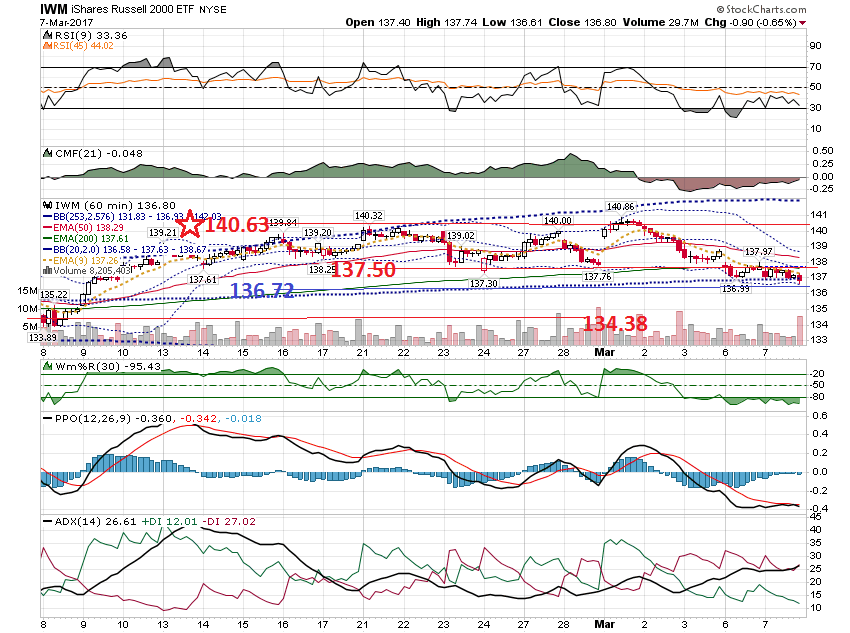 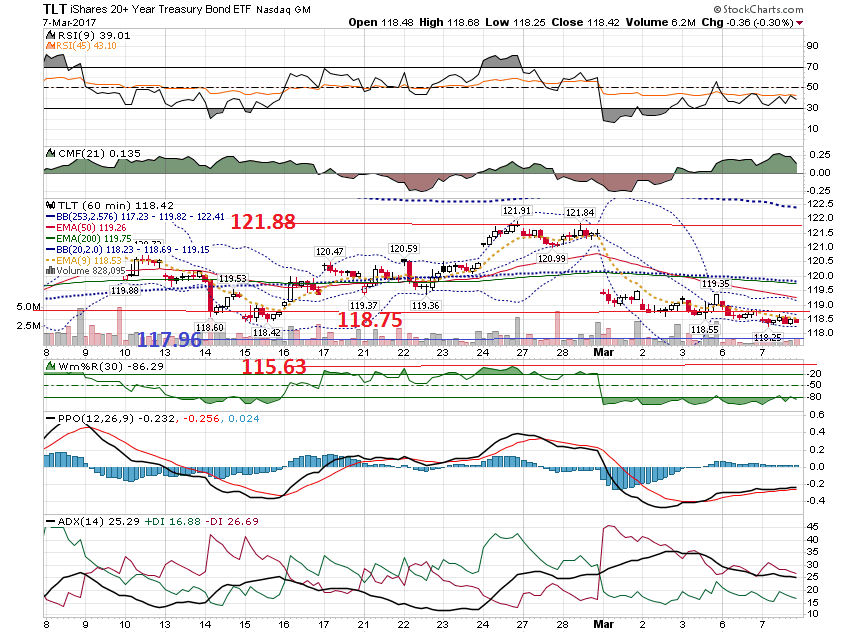 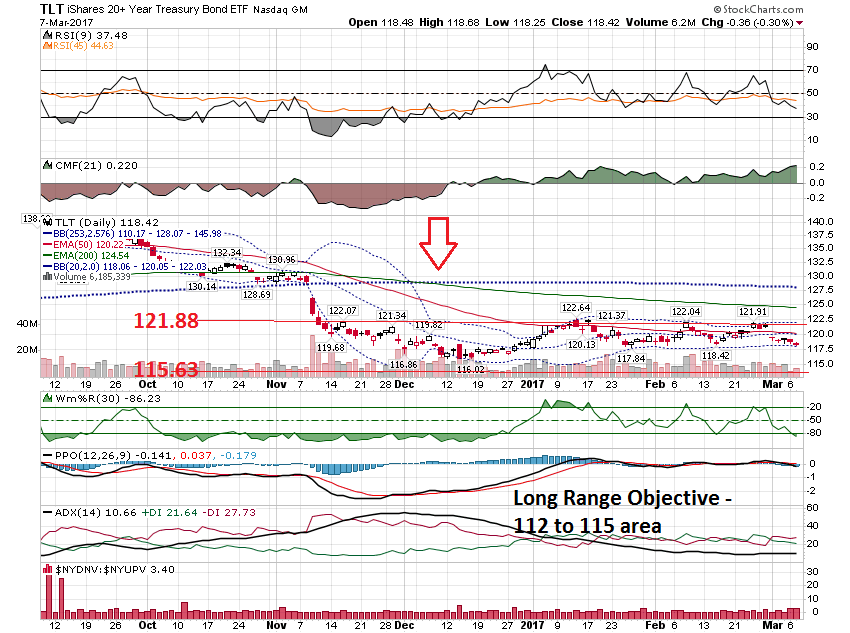 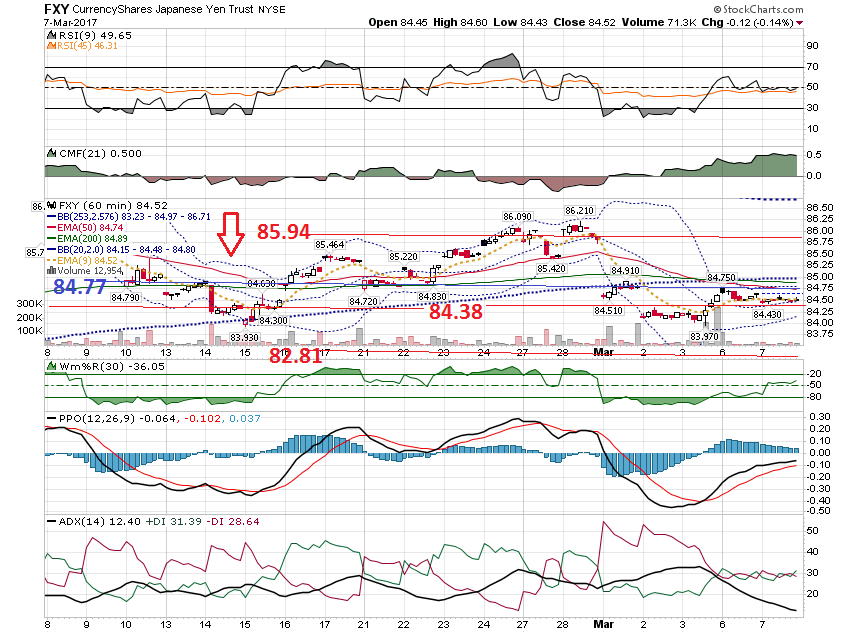 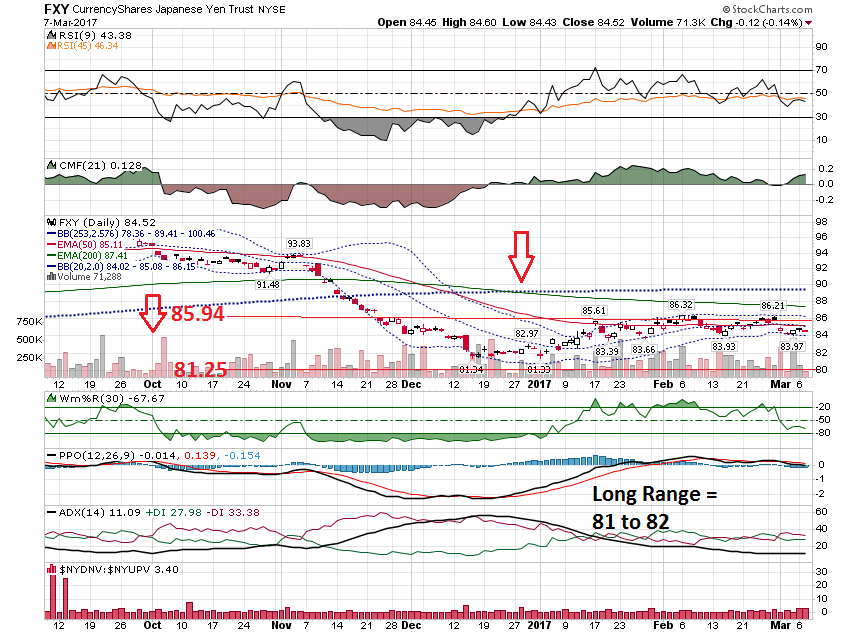 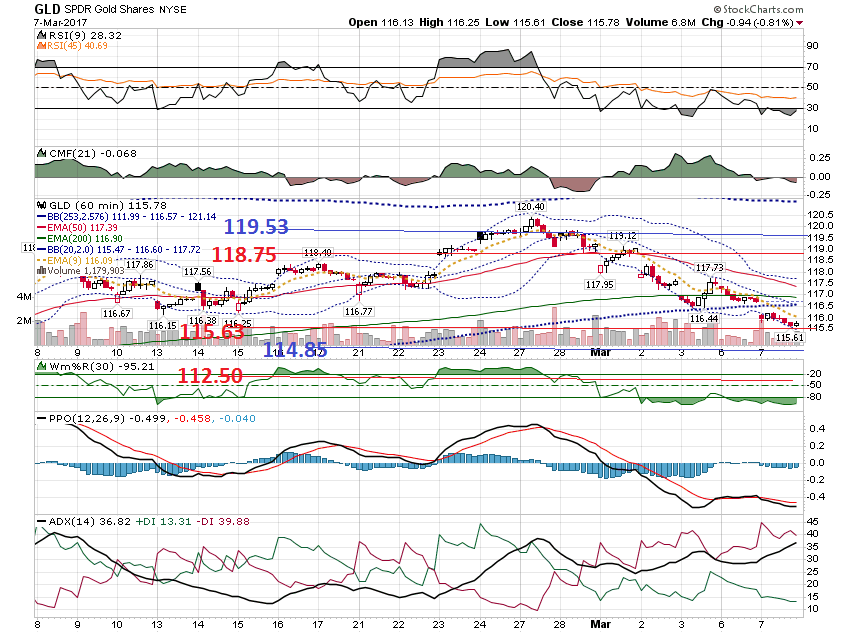 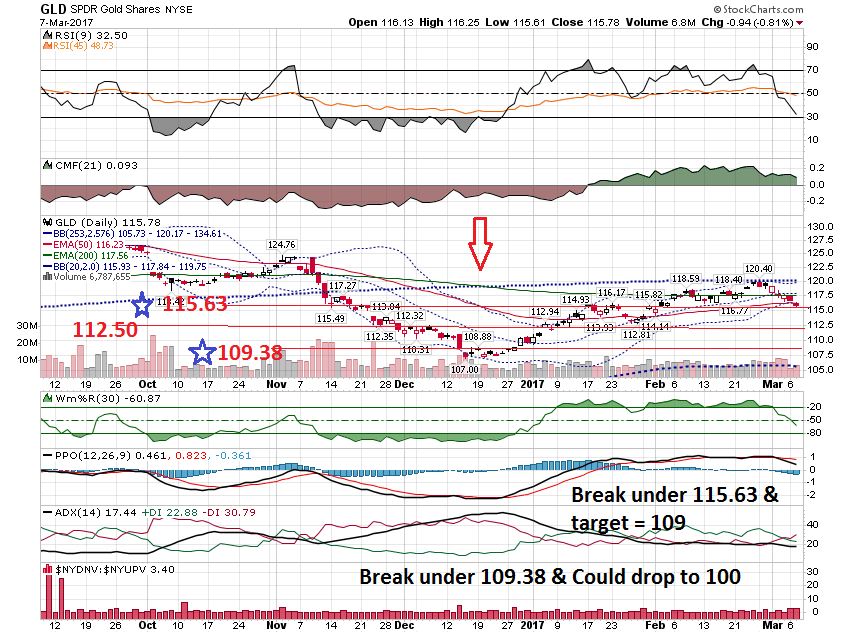 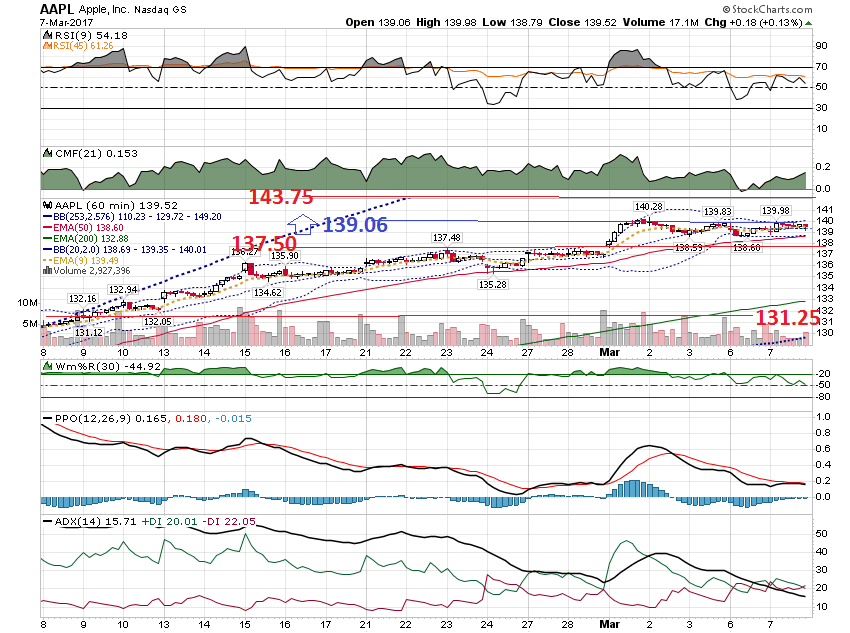 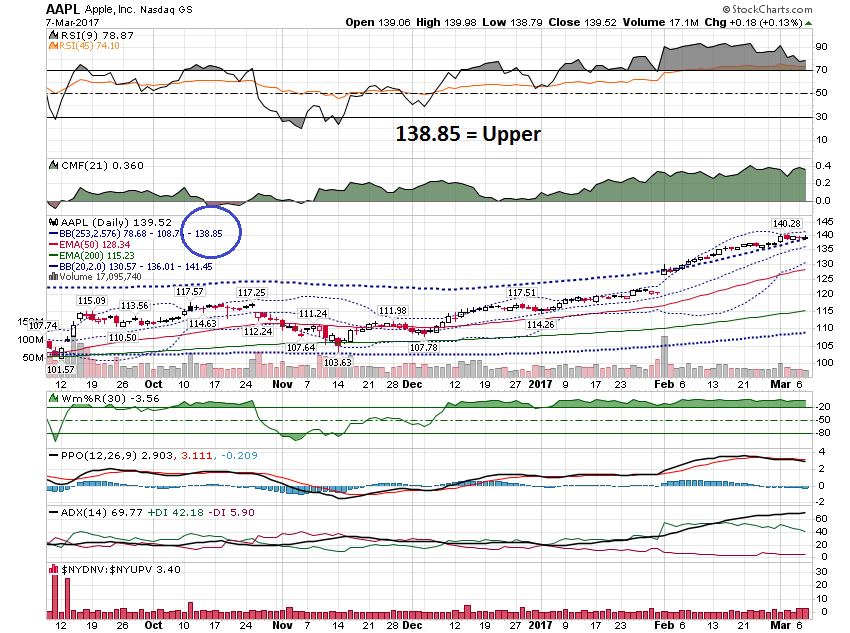 Bullish Earnings Gap
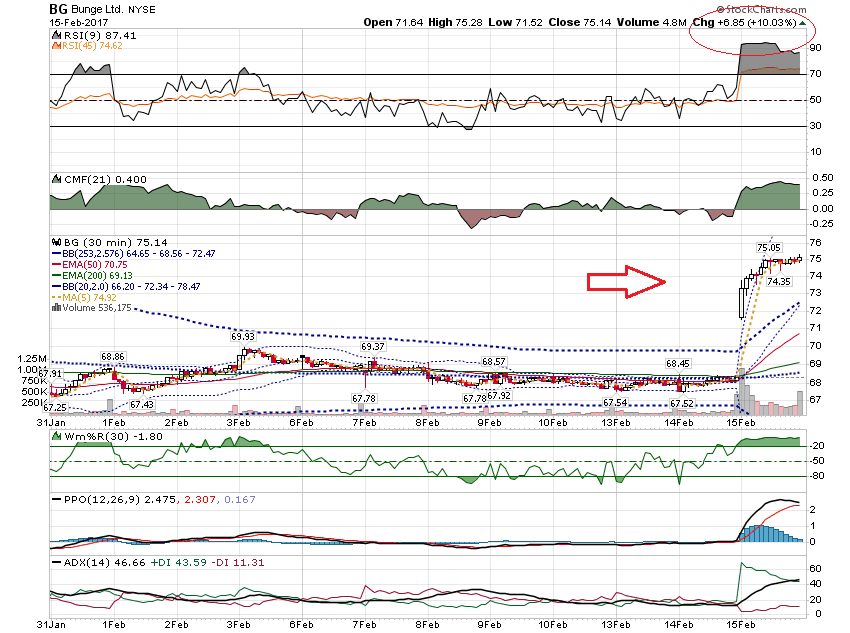 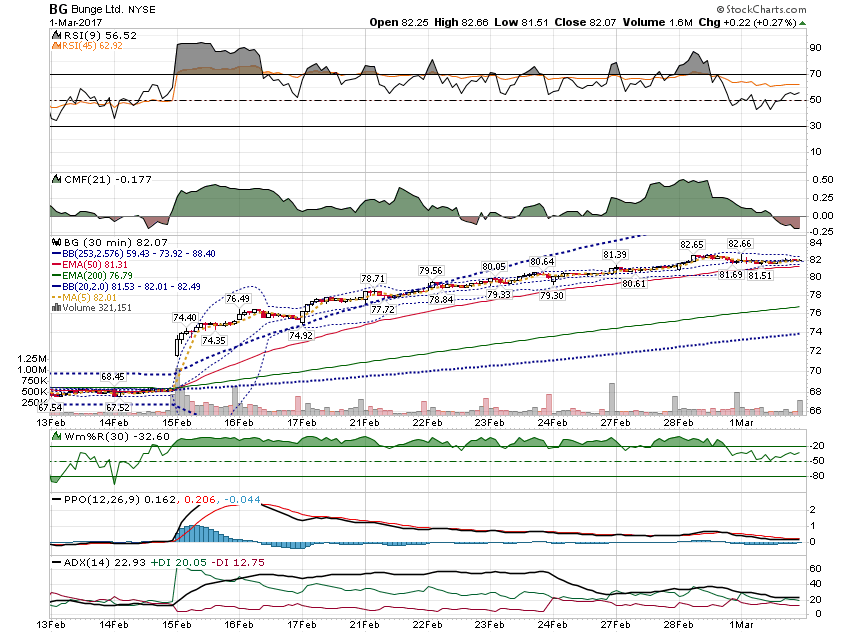 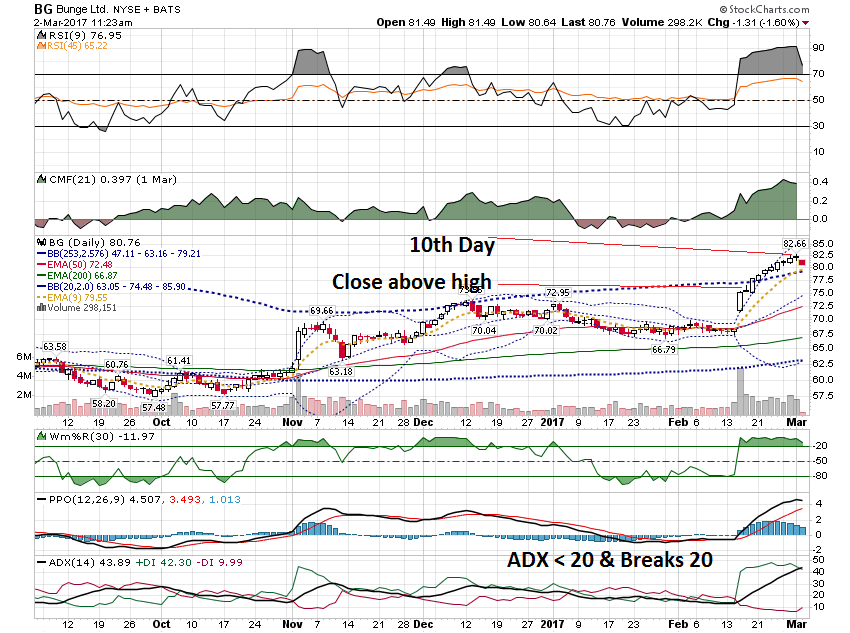 Thanks for watching!Bill DavisMad Day TraderMarch 8, 2017 davismdt@gmail.com